Hartelijk welkom bij de Nederlandse Bridge Academie
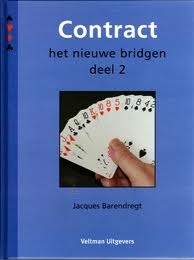 Hoofdstuk 6

De 2SA opening
Contract 2, hst 6
1
♠ AV74
♥ VB6
♦ AH
♣ HV74
N
W      O
      Z
west				oost
      ?
Contract 2, hst 6
2
♠ AV74
♥ VB6
♦ AH
♣ HV74
N
W      O
      Z
west				oost
    2SA 	(20-22 pnt + SA-verdeling)
Contract 2, hst 6
3
♠  983
♥ 1032
♦  8542
♣ B86
N
W      O
      Z
west				oost
    2SA 				   ?
Contract 2, hst 6
4
♠  983
♥ 1032
♦  8542
♣ B86
N
W      O
      Z
west				oost
    2SA 				 pas
Contract 2, hst 6
5
♠  B83
♥  H32
♦  B942
♣ 1086
N
W      O
      Z
west				oost
    2SA 				   ?
Contract 2, hst 6
6
♠  B83
♥  H32
♦  B942
♣ 1086
N
W      O
      Z
west				oost
    2SA 			    3SA (5+)
Contract 2, hst 6
7
♠ H983
♥ H32
♦ B42
♣ 986
N
W      O
      Z
west				oost
    2SA 				   ?
Contract 2, hst 6
8
♠ H983
♥ H32
♦ B42
♣ 986
N
W      O
      Z
west				oost
    2SA 				  3♣ 					   Stayman!
Contract 2, hst 6
9
♠ AV7
♥ VB6
♦ AH
♣ HV743
N
W      O
      Z
west				oost
    2SA 				  3♣ 		?
Contract 2, hst 6
10
♠ AV7
♥ VB6
♦ AH
♣ HV743
N
W      O
      Z
west				oost
    2SA 				  3♣ 
      3♦
Contract 2, hst 6
11
♠ H983
♥ H32
♦ B42
♣ 986
N
W      O
      Z
west				oost
    2SA 				  3♣
      3♦ 				   ?
Contract 2, hst 6
12
♠ H983
♥ H32
♦ B42
♣ 986
N
W      O
      Z
west				oost
    2SA 				  3♣
      3♦ 				 3SA
Contract 2, hst 6
13
♠ AV7
♥ VB6
♦ AH
♣ HV743
♠ H983
♥ H32
♦ B42
♣ 986
N
W      O
      Z
west				oost
    2SA 				  3♣
      3♦ 				 3SA
     pas
Contract 2, hst 6
14
♠ AV75
♥ VB6
♦ AH
♣ HV74
N
W      O
      Z
west				oost
    2SA 				  3♣ 		?
Contract 2, hst 6
15
♠ AV75
♥ VB6
♦ AH
♣ HV74
N
W      O
      Z
west				oost
    2SA 				  3♣
      3♠
Contract 2, hst 6
16
♠ H983
♥ H32
♦ B42
♣ 986
N
W      O
      Z
west				oost
    2SA 				  3♣
      3♠ 				   ?
Contract 2, hst 6
17
♠ H983
♥ H32
♦ B42
♣ 986
N
W      O
      Z
west				oost
    2SA 				  3♣
      3♠ 				  4♠
Contract 2, hst 6
18
♠ AV75
♥ VB6
♦ AH
♣ HV74
♠ H983
♥ H32
♦ B42
♣ 986
N
W      O
      Z
west				oost
    2SA 				  3♣
      3♠ 				  4♠
Contract 2, hst 6
19
♠ AV75
♥ VB65
♦ AH
♣ HV7
N
W      O
      Z
west				oost
    2SA 				  3♣
      ?
Contract 2, hst 6
20
♠ AV75
♥ VB65
♦ AH
♣ HV7
N
W      O
      Z
west				oost
    2SA 				  3♣
     3♥
Contract 2, hst 6
21
♠ H983
♥ H32
♦ B42
♣ 986
N
W      O
      Z
west				oost
    2SA 				  3♣
      3♥ 				   ?
Contract 2, hst 6
22
♠ H983
♥ H32
♦ B42
♣ 986
N
W      O
      Z
west				oost
    2SA 				  3♣
      3♥ 				 3SA
Contract 2, hst 6
23
♠ AV75
♥ VB65
♦ AH
♣ HV7
N
W      O
      Z
west				oost
    2SA 				  3♣
      3♥ 				 3SA
	?
Contract 2, hst 6
24
♠ AV75
♥ VB65
♦ AH
♣ HV7
♠ H983
♥ H32
♦ B42
♣ 986
N
W      O
      Z
west				oost
    2SA 				  3♣
      3♥ 				 3SA
      4♠
Contract 2, hst 6
25
♠ B98432
♥ 732
♦ 42
♣ 86
N
W      O
      Z
west				oost
    2SA 				   ?
Contract 2, hst 6
26
♠ B98432
♥ 732
♦ 42
♣ 86
N
W      O
      Z
west				oost
    2SA 				  3♥
				    Jacoby!
Contract 2, hst 6
27
♠ B98432
♥ 732
♦ 42
♣ 86
N
W      O
      Z
west				oost
    2SA 				  3♥
      3♠ 				   ?
Contract 2, hst 6
28
♠ B98432
♥ 732
♦ 42
♣ 86
N
W      O
      Z
west				oost
    2SA 				  3♥
      3♠ 				 pas
Contract 2, hst 6
29
♠ A10
♥ HV65
♦ AH6
♣ HV73
♠ B98432
♥ 732
♦ 42
♣ 86
N
W      O
      Z
west				oost
    2SA 				  3♥
      3♠ 				 pas
Contract 2, hst 6
30
♠ VB9843
♥ 932
♦ 42
♣ A6
N
W      O
      Z
west				oost
    2SA 				  ?
Contract 2, hst 6
31
♠ VB9843
♥ 932
♦ 42
♣ A6
N
W      O
      Z
west				oost
    2SA 				  3♥
      3♠ 				   ?
Contract 2, hst 6
32
♠ VB9843
♥ 932
♦ 42
♣ A6
N
W      O
      Z
west				oost
    2SA 				  3♥
      3♠ 				  4♠
Contract 2, hst 6
33
♠ A10
♥ HV65
♦ AH6
♣ HV73
♠ VB9843
♥ 932
♦ 42
♣ A6
N
W      O
      Z
west				oost
    2SA 				  3♥
      3♠ 				  4♠
Contract 2, hst 6
34
Stayman & Jacoby na 2SA:
Contract 2, hst 6
35
♠ AB9852
♥ V8
♦ 872
♣ AB
N
W      O
      Z
west				oost
    2SA 				  3♥
      3♠ 				   ?
Contract 2, hst 6
36
♠ AB9852
♥ V8
♦ 872
♣ AB
N
W      O
      Z
west				oost
    2SA 				  3♥
     3♠ 				 6♠?
Contract 2, hst 6
37
♠ HV3
♥ HB10
♦ HVB3
♣ HV4
♠ AB9852
♥ V8
♦ 872
♣ AB
N
W      O
      Z
west				oost
    2SA 				  3♥
     3♠ 				 6♠?
Contract 2, hst 6
38
♠ HV3
♥ HB10
♦ HVB3
♣ HV4
♠ AB9852
♥ V8
♦ 872
♣ AB
N
W      O
      Z
west				oost
    2SA 				  3♥
     3♠ 	   	   4SA (azen vragen)
Contract 2, hst 6
39
♠ HV3
♥ HB10
♦ HVB3
♣ HV4
♠ AB9852
♥ V8
♦ 872
♣ AB
N
W      O
      Z
west				oost
    2SA 				  3♥
     3♠ 	   			 4SA
     5♣ (géén aas)	  	  5♠
Contract 2, hst 6
40
♠ HV3
♥ AB10
♦ AH63
♣ HV4
♠ AB9852
♥ V8
♦ 872
♣ AB
N
W      O
      Z
west				oost
    2SA 				  3♥
     3♠ 	   			 4SA
     5♥ (2 azen)	  	  6♠
Contract 2, hst 6
41